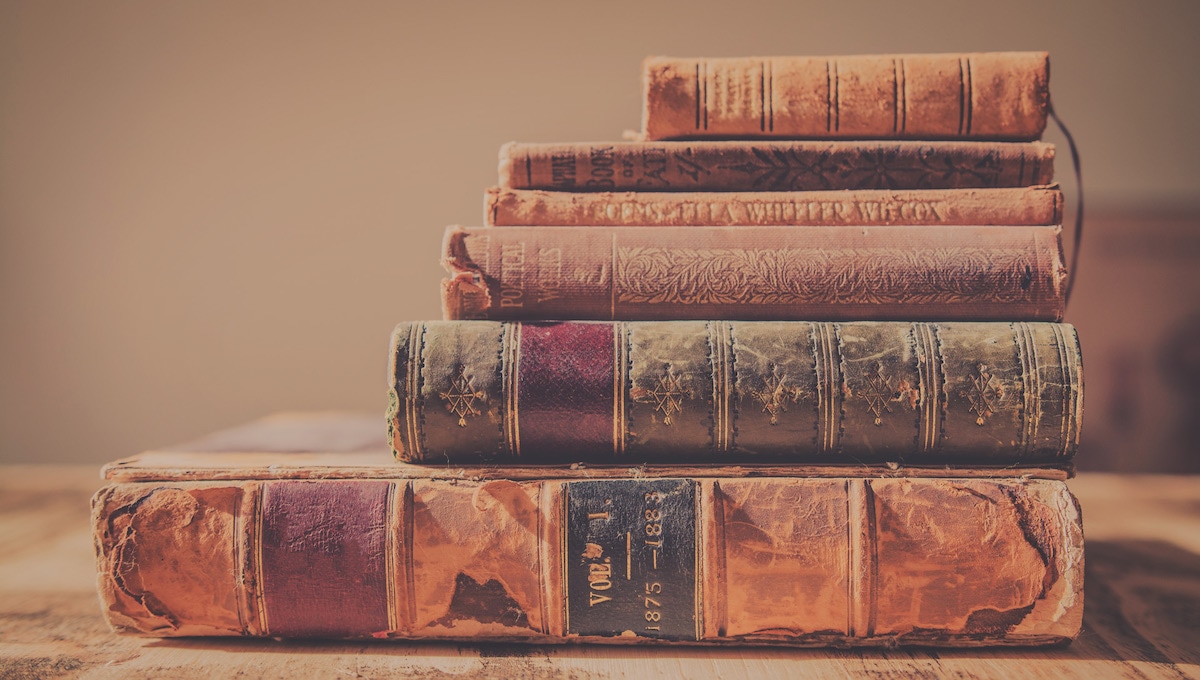 Proverbs
August H. Konkel
McMcaster Divinity College
March 2022
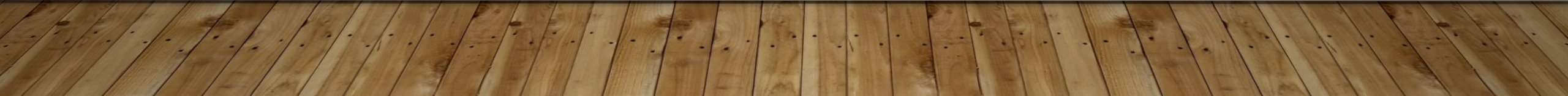 Proverbs
Session 4
The Work of Wisdom [Lecture 2]


                                 august h. konkel
LIFE OF WISDOM
Conditions of wisdom (2:1-11)
Protasis: 2:1-4
Apodosis: 2:5; 2:9
 Results of wisdom (2:12-22)
Deliverance from the evil way: 2:12
Deliverance from the foreign woman: 2:16
Life in the land 2:20
ACROSTIC POEM [REPRESENTS THE ALPHABET]
Chapter two divides into two parts
Protasis – apodosis [conditional sentence] (1-11)
Final clauses [results of meeting the condition] (12-22)
 Acrostic structure of two letters: aleph (v. 1); lamed (v. 12)
 These are the beginning and midpoint of the alphabet
The chapter consists of 22 verses representing the whole alphabet
 Verse 11 articulates the theme of the conditional sentence
This is the work of the Lord (vv. 5-8)
This is the achievement of wisdom (vv. 9-10)
 Verses 12-22 express the desired final result
Deliverance from the wrong way (vv. 12-15)
Deliverance from the wayward woman (vv. 16-19)
THEMES OF LECTURE TWO
Treasure of wisdom (2:1-4)
 Relationship with God (2:5 – 8)
 Relations with people (2:9 – 11)
 Warning against wicked men (2:12 – 15)
 Warning of flattery of the foreign woman (2:16 – 19)
 Promise of wisdom (2:20-22)
TREASURE WISDOM
Listen carefully to hokmah (1-3)
Knowledge, skill, and reason [not inert (e.g. memorization) but active] 
Knowledge informs intelligence [expertise]
Craftsmanship, erudition (education), perception, strategy, judgment, ethics
 Bend your ear to tebunah 
Tebunah is pragmatic, intelligence in action
Competence to deal with complex relations
 Call out to binah and tebunah
Binah is conceptual, interpretive, comprehension
Intellectual facility used to solve problems
 Search wisdom as for silver; hunt as for treasure (v. 4)
FEAR OF THE LORD
Understand fear of the LORD (vv. 5-8)
Faith is learned (cognitive aspect, concept of God)
I will teach you the fear of the LORD (Ps 34:12)
Commitment is learned
 Understand righteousness, justice, and equity (vv. 9-10)
Learn to take the right course.
Justice must include equity.
Individual differences make this impossibly complicated.
RESULTS OF WISDOM
Deliverance from the wicked man (12-15)
The man who leaves the right path for darkness (death)
The man who is glad to do wrong, excited about perversity
The man who abandons the straight path
 Deliverance from the foreign woman (16-19)
The woman who abandons (forgets) the covenant (cf. Deut. 4:23, 31)
The woman whose path leads to death
 Receiving of the promised land (20-22)
FUNCTION AND INTENTION OF LECTURE TWO
Function
 It is a complete unit with character of an acrostic for memorization.
 It provides a framework for the teaching of wisdom (Prov chs. 1-9).
 Intention
It establishes the premise that wisdom is necessary to receive life.
It has the same theological intent as Deuteronomy (cf. Deut 30:15).
It shows how wisdom continues to “expound the torah” (Deut 1:5).
It makes learning wisdom a lifelong task.